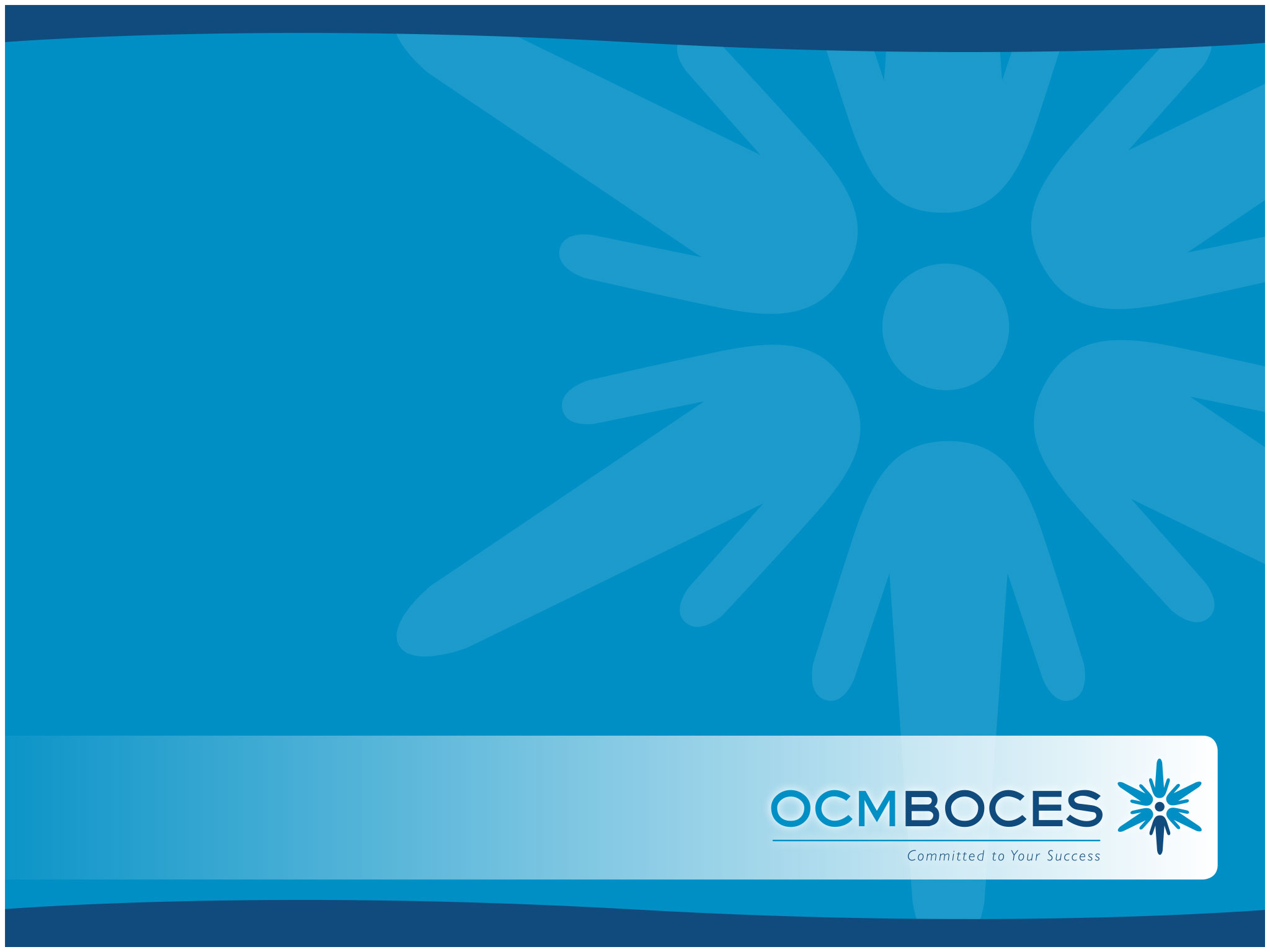 Principal Evaluator Training
Day 3
2014-2015
Agenda
Introductions
Objectives and Agenda Review
Research & Literature
From Session 1
Homework
Video Exercise
Summative Conferences
Back Again: 9 Components
New York State Teaching Standards and Leadership Standards 
Evidence-based observation 
Application and use of Student Growth Percentile and VA Growth Model data 
Application and use of the State-approved teacher or principal rubrics 
Application and use of any assessment tools used to evaluate teachers and principals
Back Again : 9 Components
Application and use of State-approved locally selected measures of student achievement 
Use of the Statewide Instructional Reporting System 
Scoring methodology used to evaluate teachers and principals 
Specific considerations in evaluating teachers and principals of ELLs and students with disabilities
Back Again : 9+ Components
State-determined district-wide student growth goal setting process (Student Learning Objectives) 
Effective supervisory visits and feedback 
Soliciting structured feedback from constituent groups 
Reviewing school documents, records, state accountability processes and other measures 
Principal contribution to teacher effectiveness 
Increasing the likelihood that it makes a difference
Resources Are Archived
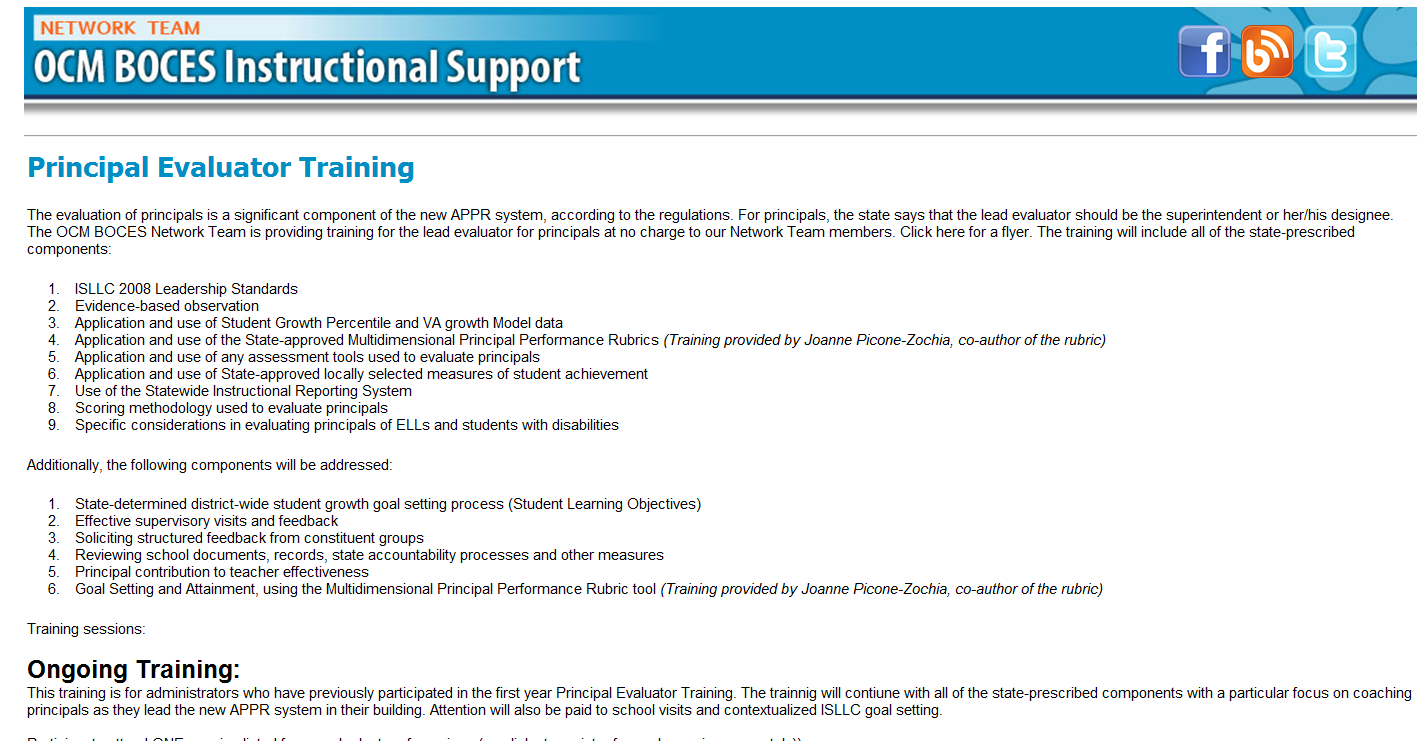 Research & Literature
Article Read
Open folder.
Browse the collection.
Sort them by the level of interest to you.
Article Read - Continued
Relocate to a group of colleagues who are interested in the same article.

Read the article.

Prepare a summary – add to chart paper.

Identify implications for principal supervision – add to chart paper.
Article Read - Continued
Report out.
Going Along w/ a PrincipalVideo Exercise
Going Along w/ a Principal
Were you able to accompany a principal through the observation and conference process?
How did it go?
What did you learn?
Implications on your practice?
Going Along w/ a Principal
Going Along w/ a Principal
Going Along w/ a Principal
Going Along w/ a Principal
3/4 Grade ELA Lesson
Students are “journalist trainees”
Working in groups
The goalwas to recognizedifferent textstructures
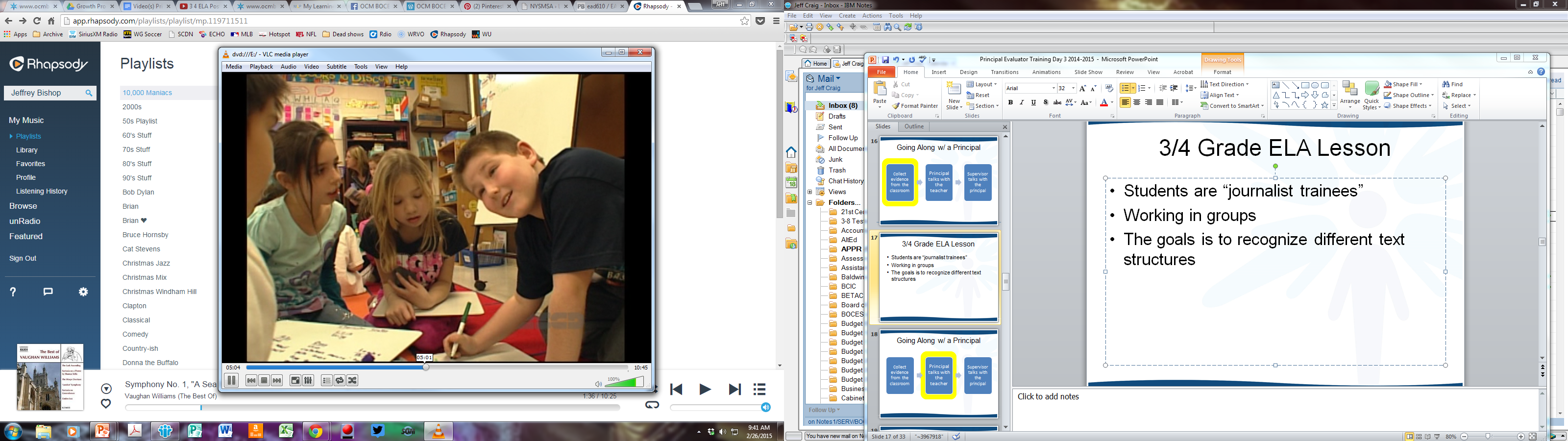 Going Along w/ a Principal
Watch the Conversation
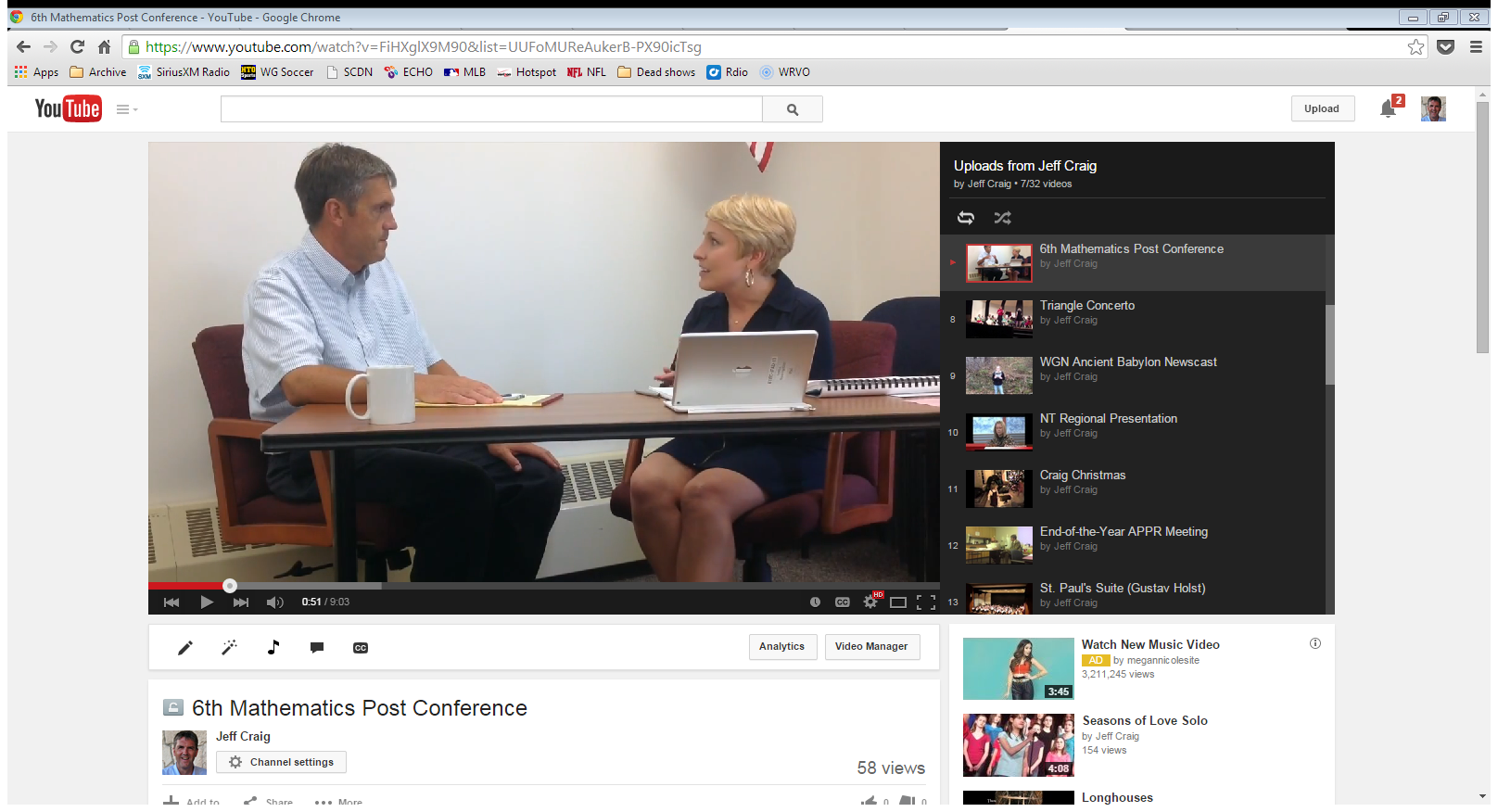 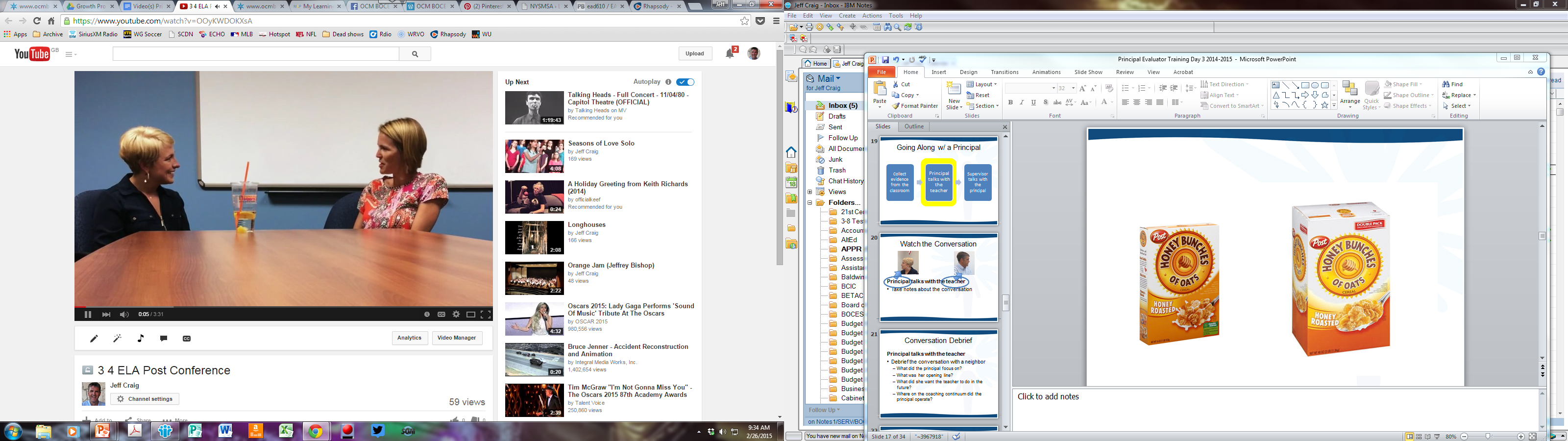 v
Principal talks with the teacher
Take notes about the conversation
Conversation Debrief
Principal talks with the teacher
Debrief the conversation with a neighbor
What did the principal focus on?
What was her opening line?
What did she want the teacher to do in the future?
Where on the coaching continuum did the principal operate?
Conversation Debrief
Principal talks with the teacher
+
∆
Going Along w/ a Principal
Plan Your Conversation
Supervisor talks with the principal
Plan your meeting with the principal
What will you want to focus on?
What will you start with?
Where on the coaching continuum will you intend to operate?
Watch the Conversation
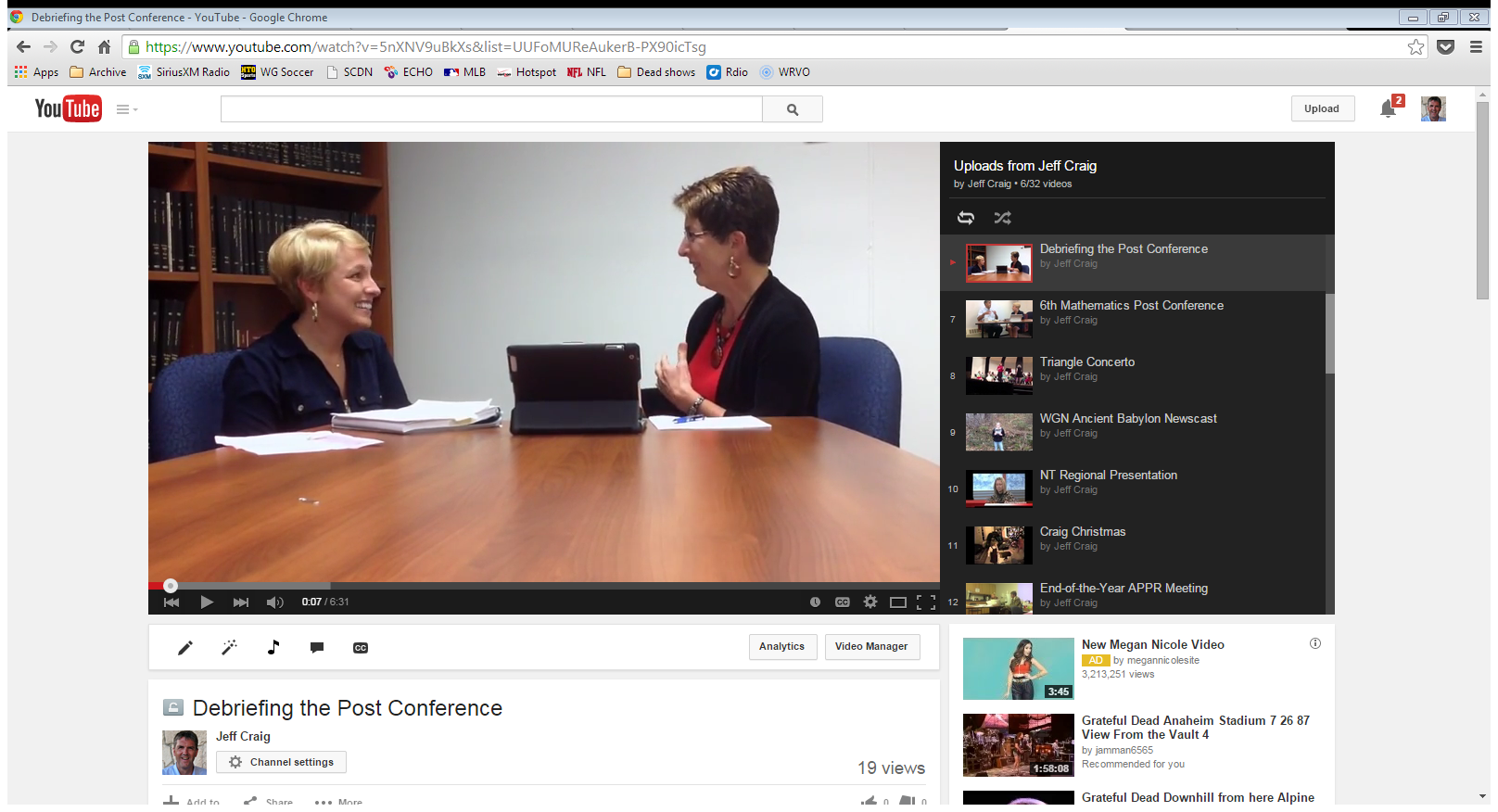 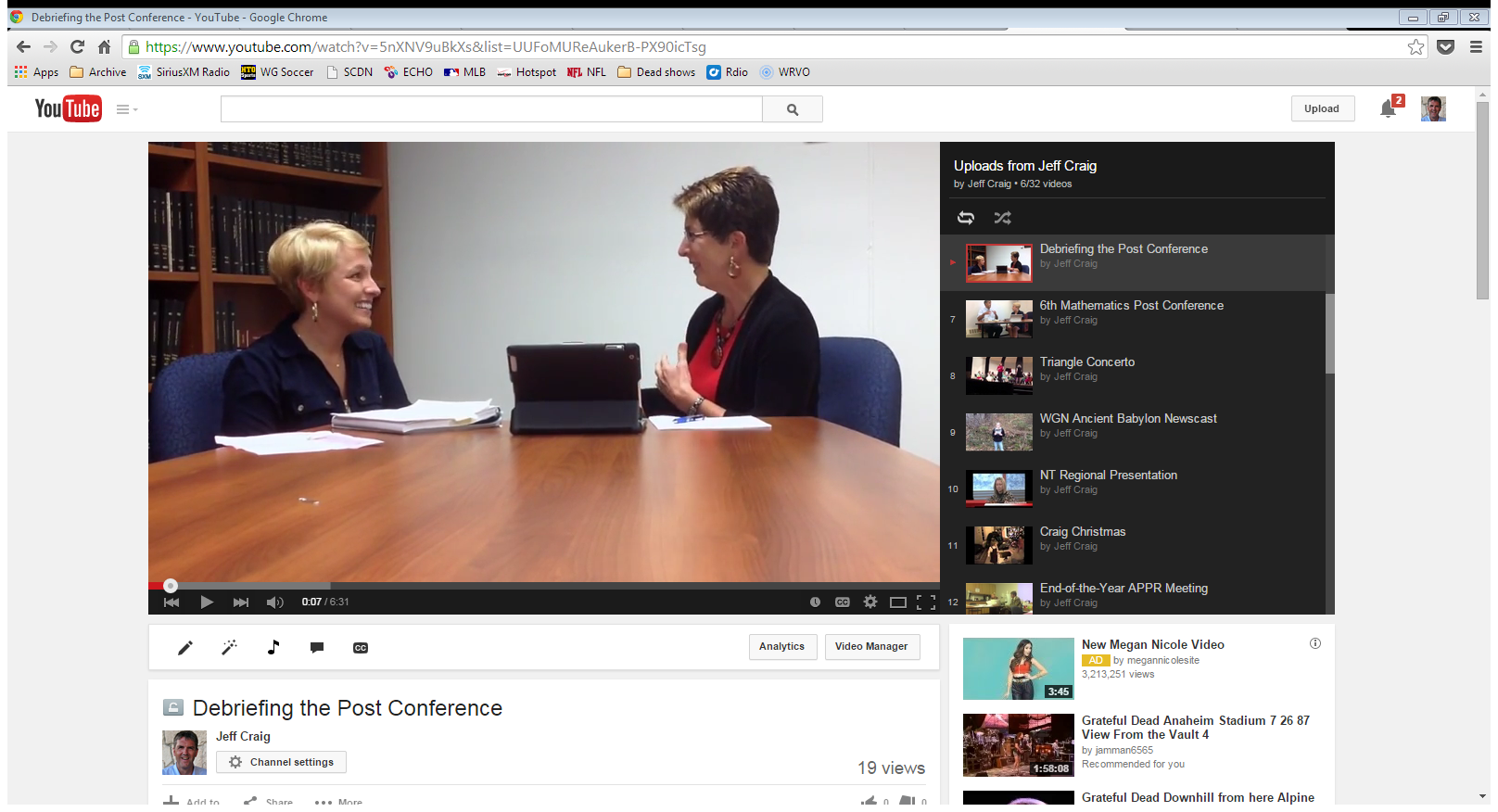 v
Supervisor talks with the principal
Take notes about the conversation
Conversation Debrief
Supervisor talks with the principal
Debrief the conversation with a neighbor
What did the principal focus on?
 What was her opening line?
What did she want the teacher to do in the future?
Where on the coaching continuum did the principal operate?
Conversation Debrief
Supervisor talks with the principal
+
∆
Summative Meetingswith Teachers
Your Principals
How (and when) will you communicate to your principals what you want them to do with all of their teachers during end-of-the-year meetings?

Talk about your plans or your options at your table.
Summative Meetingswith Principals
Reflect on Last Year
Look at the summative evaluation from last year.

What worked well? What didn’t work?

In what ways did it set the stage for this year?
Make Your Plan
When you meet with the principals…
What do you want all of your principals to hear?
What will your agenda or plan be?
How will you communicate this to your principals in advance?
How will you use this year to look ahead?
Reflect on Last Year
Look again at the summative evaluation from last year.

What’s your plan for the summative meeting with this principal, this year?
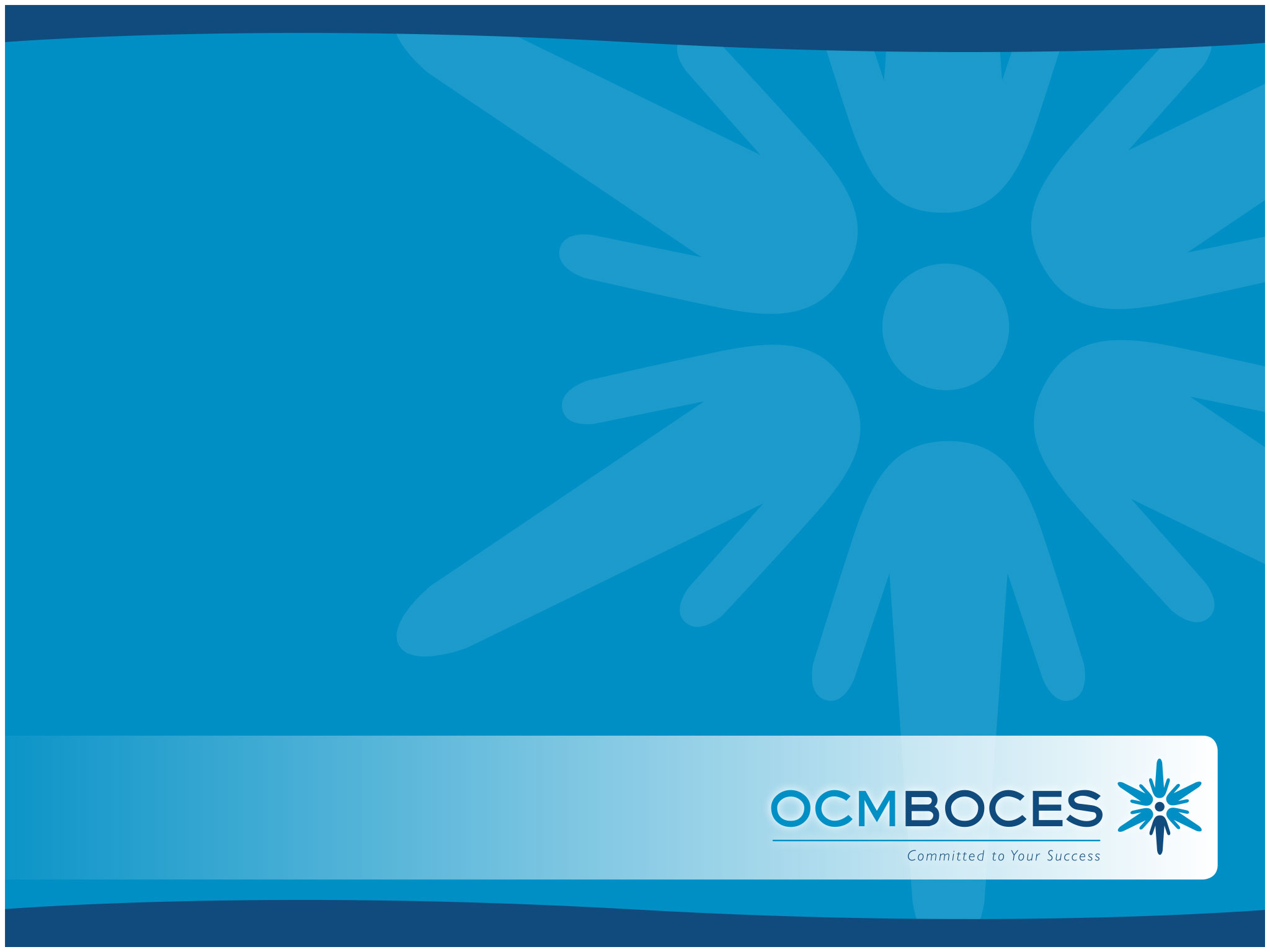 Principal Evaluator Training
2015-2016
Next Year
Next Year?
Three sessions?
After CSA or not?
Will we need a year one cohort?
Closure: Next Year
On note paper, write a quick letter to Jeff about what you would like to see included in or changed for
Principal EvaluatorTraining,NEXT YEAR.
Leave it at your table.
Dear Jeff:
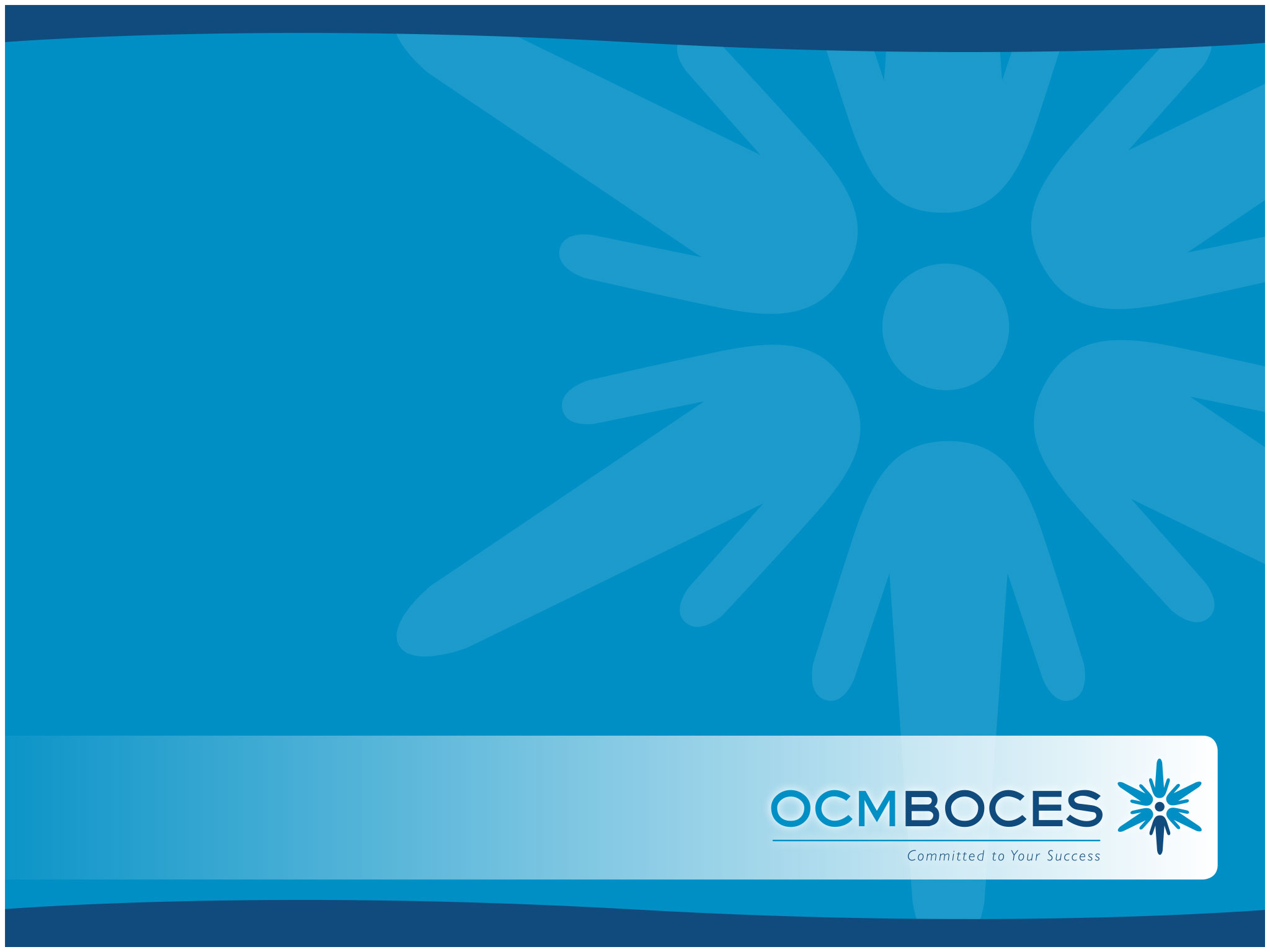 Principal Evaluator Training
Day 3
2014-2015